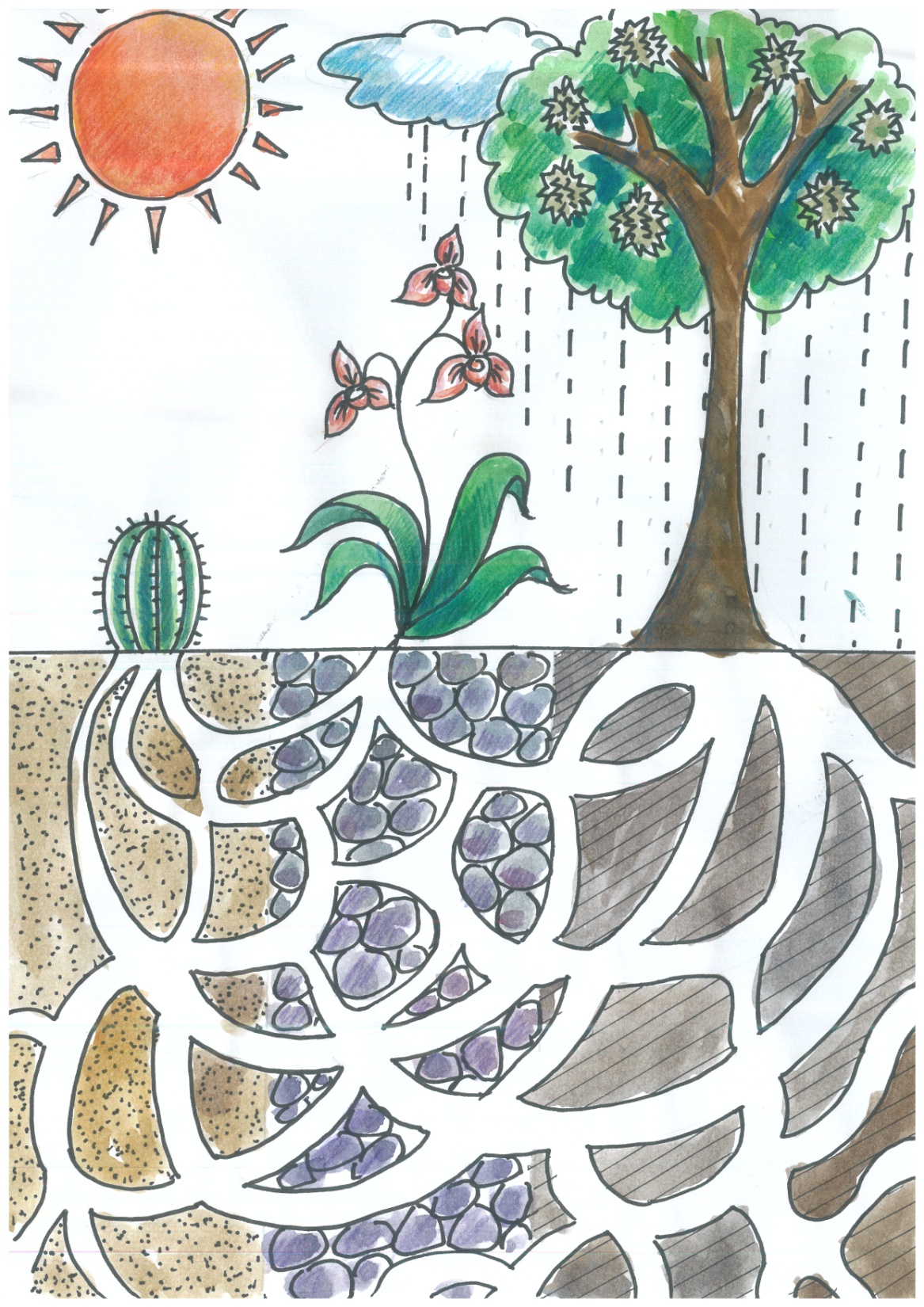 马来西亚华文独立中学课程总纲草案（初稿）
报告人：张喜崇
日期：2018年11月19日
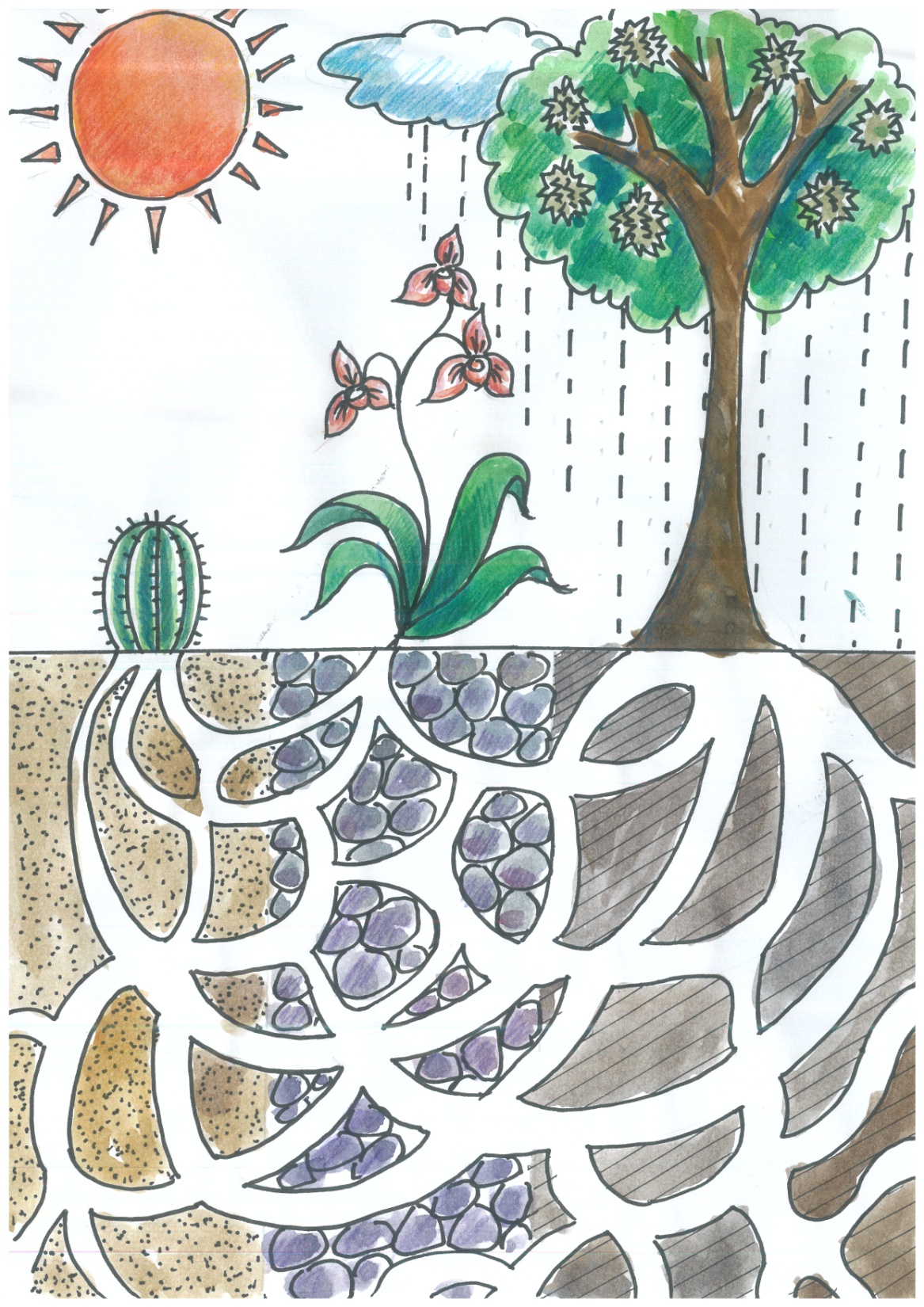 报告内容
说明
拟定背景
基本理念
教育目标
课程目标
核心素养
课程架构
实施要点
附录
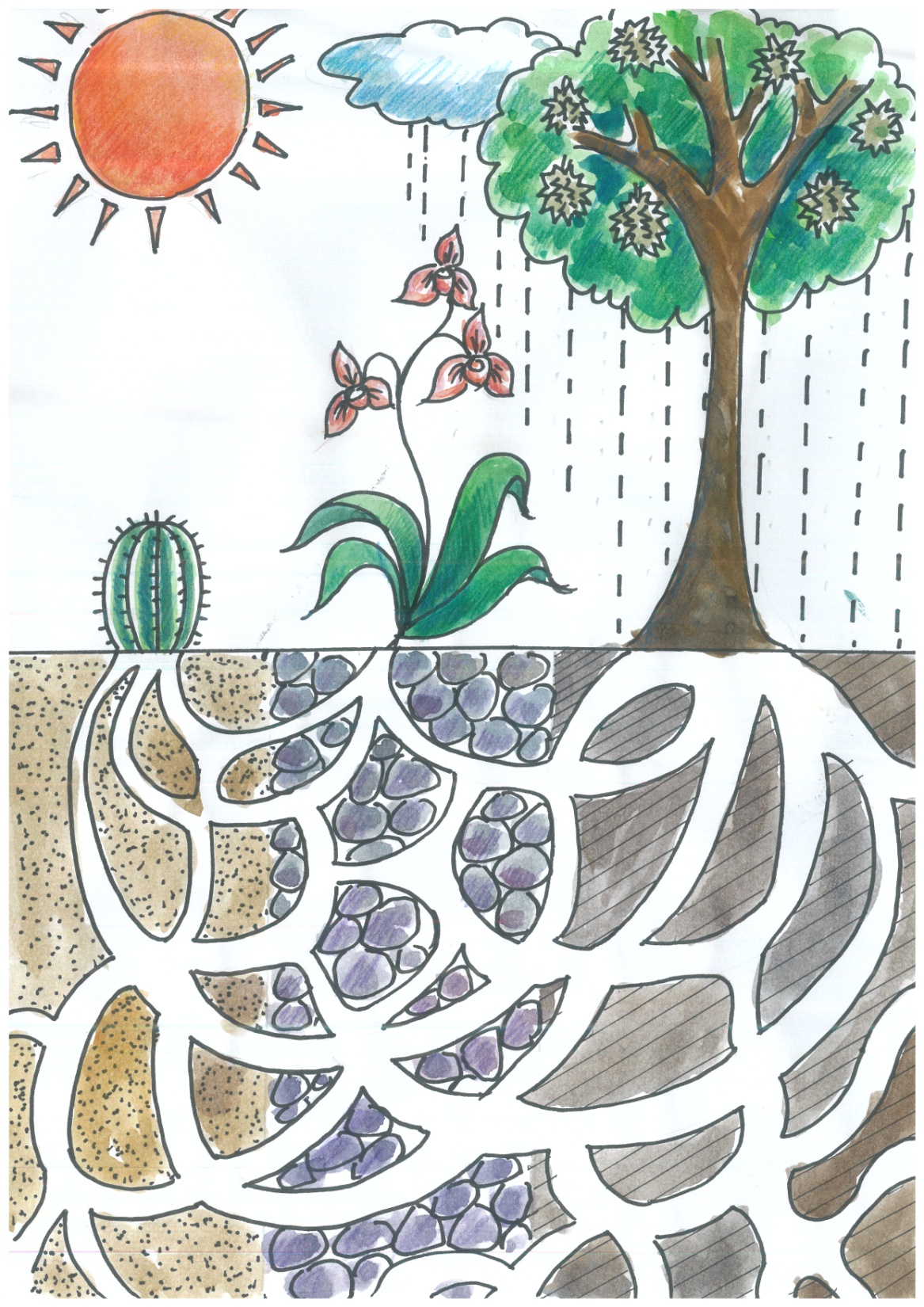 报告内容
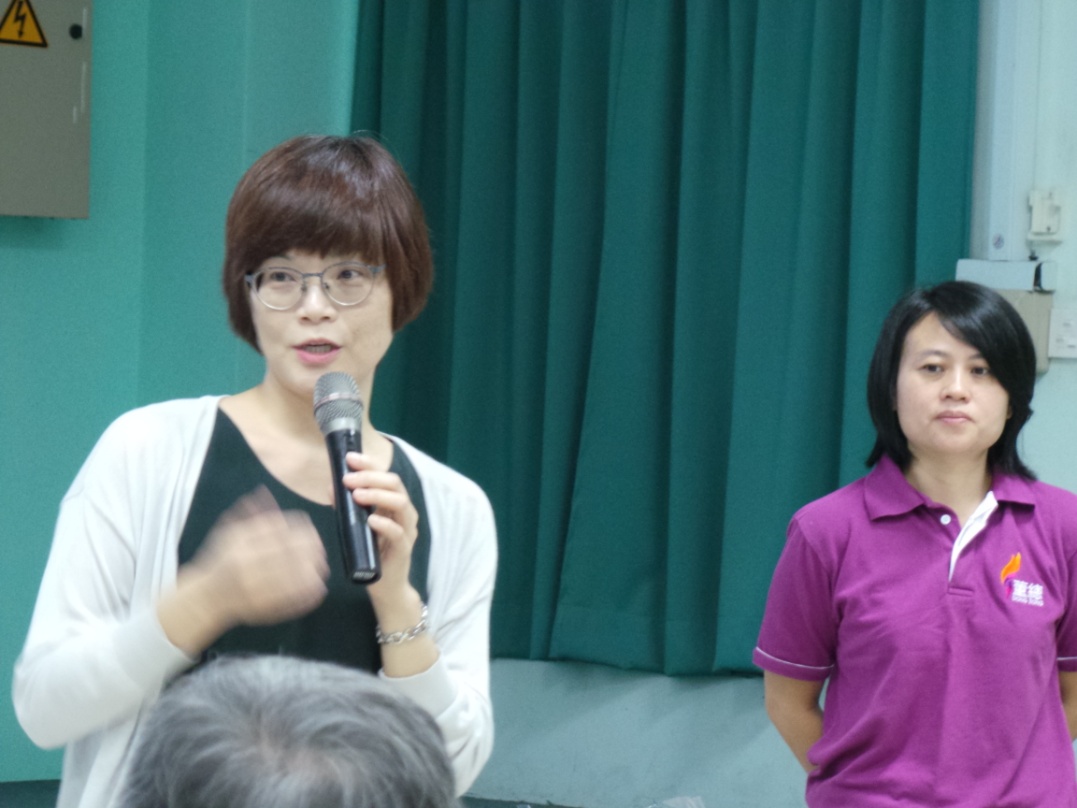 说明
拟定背景
基本理念
教育目标
课程目标
核心素养
课程架构
实施要点
附录
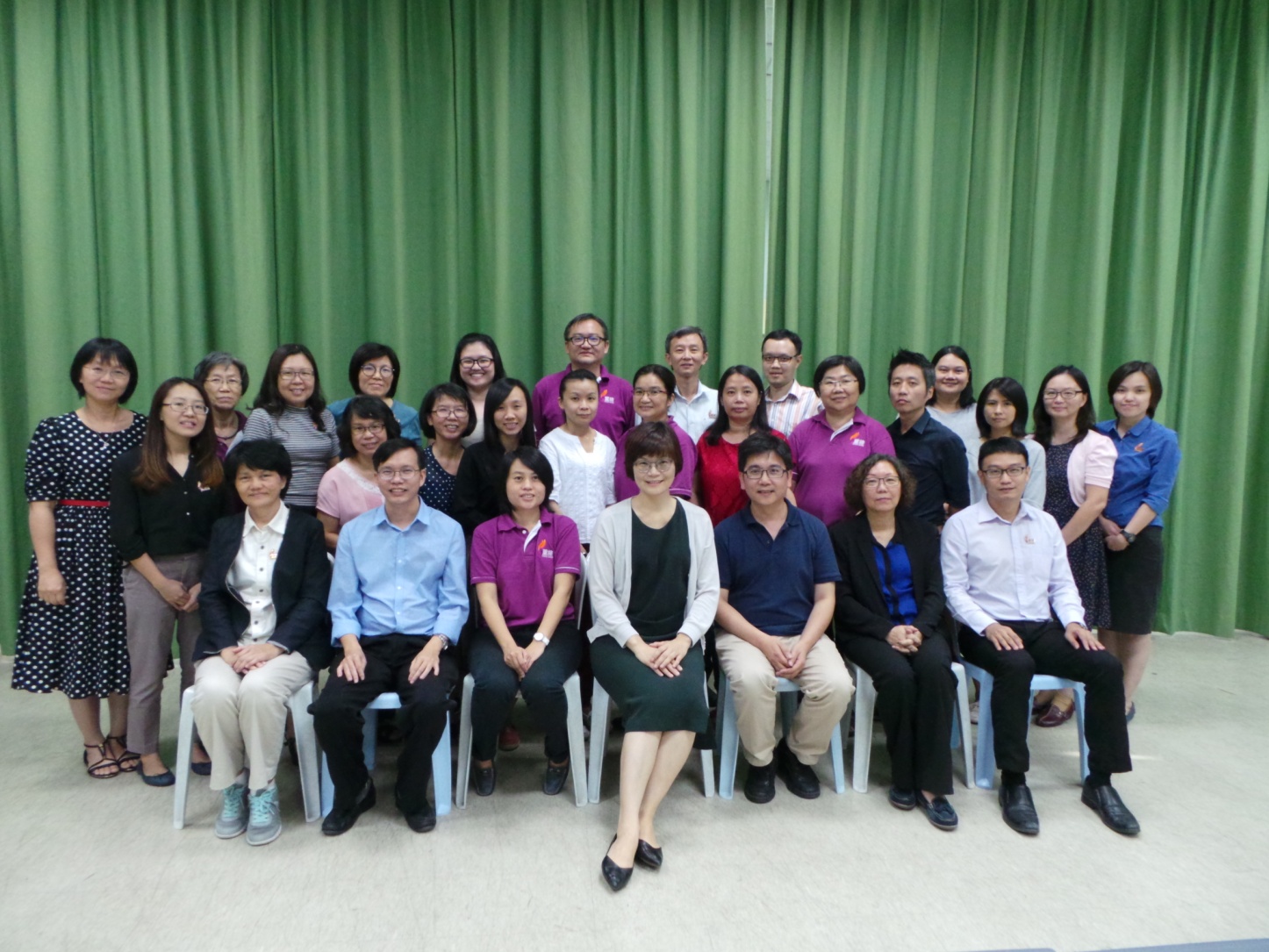 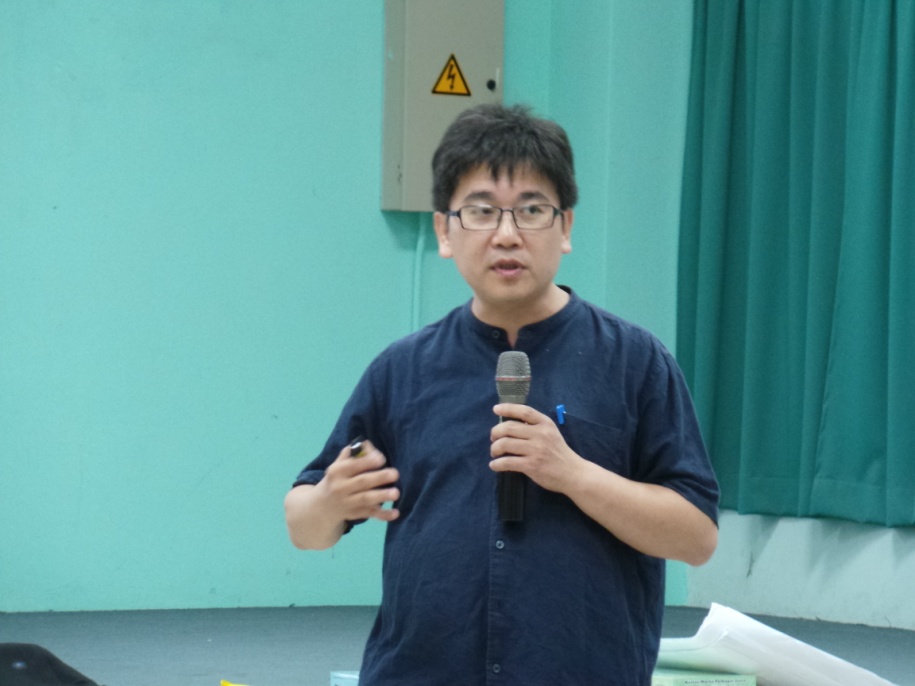 报告内容
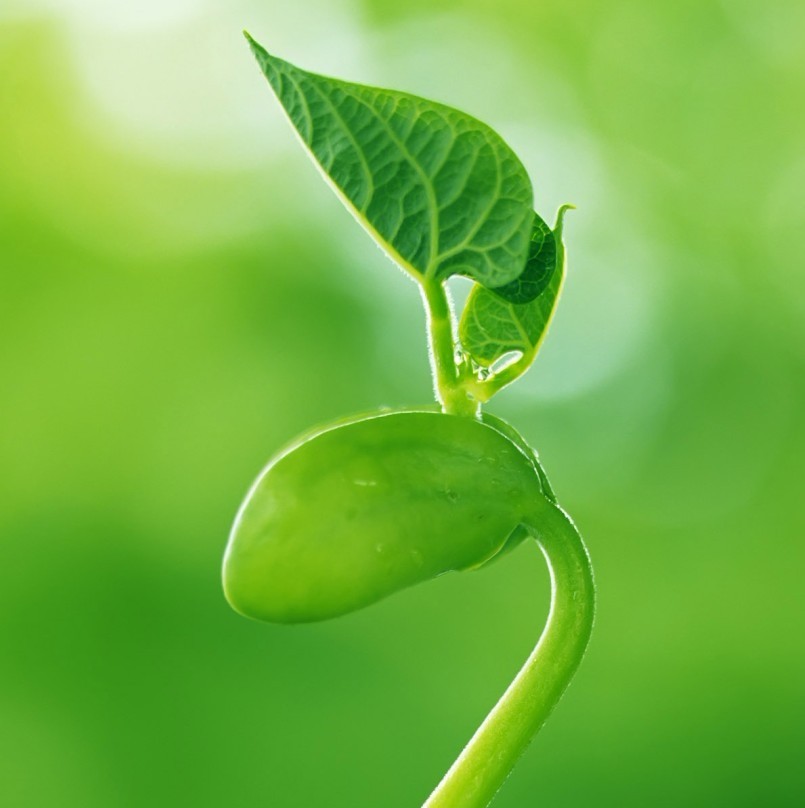 说明
拟定背景
基本理念
教育目标
课程目标
核心素养
课程架构
实施要点
附录
报告内容
说明
拟定背景
基本理念
教育目标
课程目标
核心素养
课程架构
实施要点
附录
PPPM
（2013-2025）
KSSR
（2011-   ）
KSSM
（2017-   ）
（课程发展核心）
独中课程总纲
（2020 - 2028）
衔接
独中蓝图
（2018 - 2028 ）
[Speaker Notes: 从KBSM到KSSM

PPPM-Pelan Pembangunan Pendidikan Malaysia 大马教育蓝图]
报告内容
说明
拟定背景
基本理念
教育目标
课程目标
核心素养
课程架构
实施要点
附录
领导
创造
自主
选择
选择
报告内容
说明
拟定背景
基本理念
教育目标
课程目标
核心素养
课程架构
实施要点
附录
报告内容
说明
拟定背景
基本理念
教育目标
课程目标
核心素养
课程架构
实施要点
附录
报告内容
说明
拟定背景
基本理念
教育目标
课程目标
核心素养
课程架构
实施要点
附录
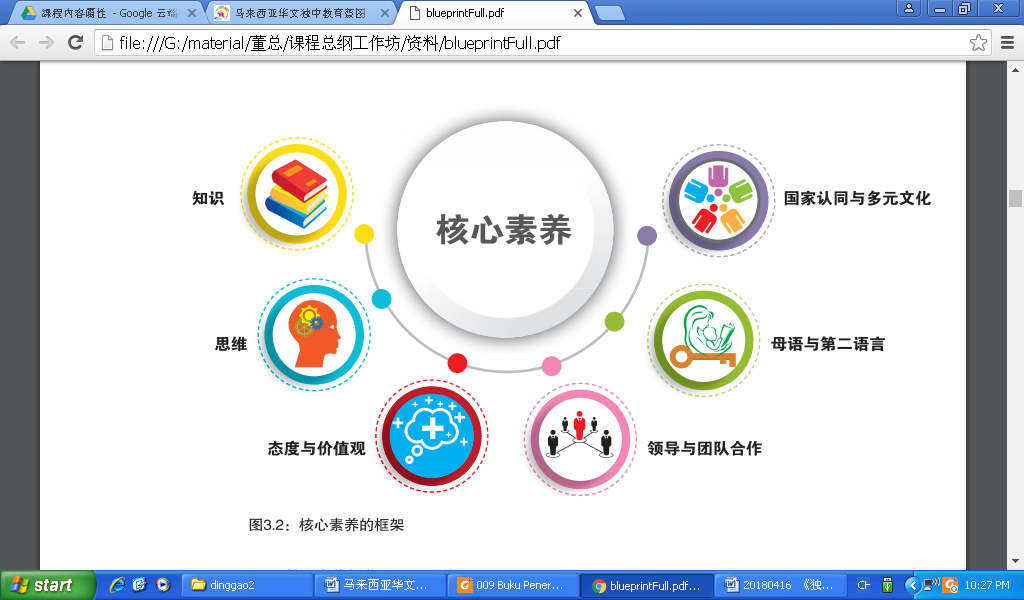 报告内容
说明
拟定背景
基本理念
教育目标
课程目标
核心素养
课程架构
实施要点
附录
报告内容
说明
拟定背景
基本理念
教育目标
课程目标
核心素养
课程架构
实施要点
附录
报告内容
说明
拟定背景
基本理念
教育目标
课程目标
核心素养
课程架构
实施要点
附录
报告内容
说明
拟定背景
基本理念
教育目标
课程目标
核心素养
课程架构
实施要点
附录
感谢聆听！